Science in School | Τεύχος 40: Καλοκαίρι 2017  www.scienceinschool.org
Η Όρθια Ασθένεια
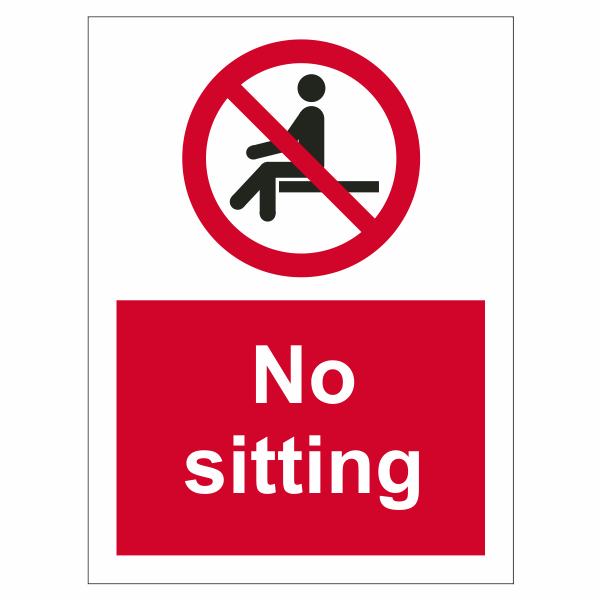 Υποστηρικτικό υλικό για:Kucharski A et al. (2017) Disease dynamics: understanding the spread of diseases. Science in School 40: 52-56. www.scienceinschool.org/2017/issue40/diseasedynamics
Science in School | Τεύχος 40: Καλοκαίρι 2017  www.scienceinschool.org
1
Υποστηρικτικό υλικό για:Kucharski A et al. (2017) Disease dynamics: understanding the spread of diseases. Science in School 40: 52-56. www.scienceinschool.org/2017/issue40/diseasedynamics
Science in School | Τεύχος 40: Καλοκαίρι 2017  www.scienceinschool.org
1
2
Υποστηρικτικό υλικό για:
	Kucharski A et al. (2017) Disease dynamics: understanding the spread of diseases. Science in School 40: 52-56. www.scienceinschool.org/2017/issue40/diseasedynamics
Science in School | Τεύχος 40: Καλοκαίρι 2017  www.scienceinschool.org
1
4
2
Υποστηρικτικό υλικό για:
	Kucharski A et al. (2017) Disease dynamics: understanding the spread of diseases. Science in School 40: 52-56. www.scienceinschool.org/2017/issue40/diseasedynamics
Science in School | Τεύχος 40: Καλοκαίρι 2017  www.scienceinschool.org
1
4
2
8
Υποστηρικτικό υλικό για:Kucharski A et al. (2017) Disease dynamics: understanding the spread of diseases. Science in School 40: 52-56. www.scienceinschool.org/2017/issue40/diseasedynamics
Science in School | Τεύχος 40: Καλοκαίρι 2017  www.scienceinschool.org
1
4
2
16
8
Υποστηρικτικό υλικό για:Kucharski A et al. (2017) Disease dynamics: understanding the spread of diseases. Science in School 40: 52-56. www.scienceinschool.org/2017/issue40/diseasedynamics
Science in School | Τεύχος 40: Καλοκαίρι 2017  www.scienceinschool.org
1
4
2
32
16
8
Υποστηρικτικό υλικό για:Kucharski A et al. (2017) Disease dynamics: understanding the spread of diseases. Science in School 40: 52-56. www.scienceinschool.org/2017/issue40/diseasedynamics
Science in School | Τεύχος 40: Καλοκαίρι 2017  www.scienceinschool.org
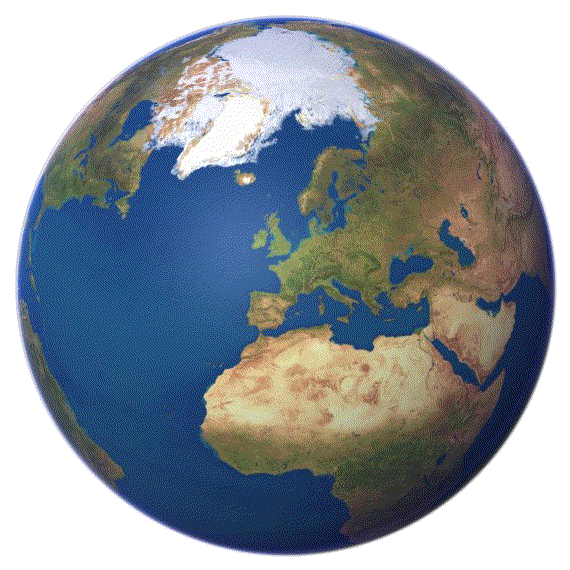 33 βήματα!
Υποστηρικτικό υλικό για:Kucharski A et al. (2017) Disease dynamics: understanding the spread of diseases. Science in School 40: 52-56. www.scienceinschool.org/2017/issue40/diseasedynamics
Science in School | Τεύχος 40: Καλοκαίρι 2017  www.scienceinschool.org
«Τα φρύδια σηκώθηκαν όταν το μοντέλο των Κέντρων για τον Έλεγχο των Νοσημάτων έκανε πρόβλεψη για 77 τρισεκατομμύρια περιπτώσεις  αν η επιδημία έβγαινε εκτός ελέγχου» - Ben Cooper, 2006
– Ben Cooper, 2006
Υποστηρικτικό υλικό για:Kucharski A et al. (2017) Disease dynamics: understanding the spread of diseases. Science in School 40: 52-56. www.scienceinschool.org/2017/issue40/diseasedynamics
Science in School | Τεύχος 40: Καλοκαίρι 2017  www.scienceinschool.org
?
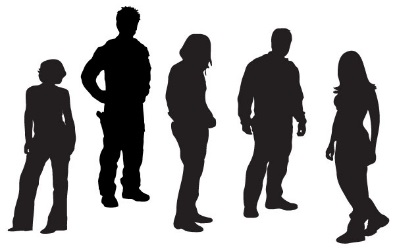 Αριθμός αναπαραγωγής (R0)
Ορισμός: Ο μέσος αριθμός των ανθρώπων που ένα μολυσμένο άτομο μολύνει στην αρχή μιας επιδημίας.
Υποστηρικτικό υλικό για:Kucharski A et al. (2017) Disease dynamics: understanding the spread of diseases. Science in School 40: 52-56. www.scienceinschool.org/2017/issue40/diseasedynamics
Science in School | Τεύχος 40: Καλοκαίρι 2017  www.scienceinschool.org
?
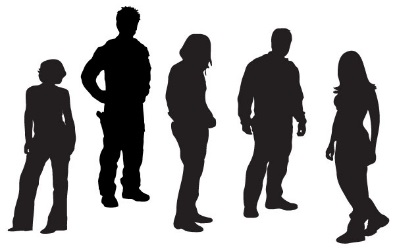 Αριθμός αναπαραγωγής (R0)
Ορισμός: Ο μέσος αριθμός των ανθρώπων που ένα μολυσμένο άτομο μολύνει στην αρχή μιας επιδημίας.
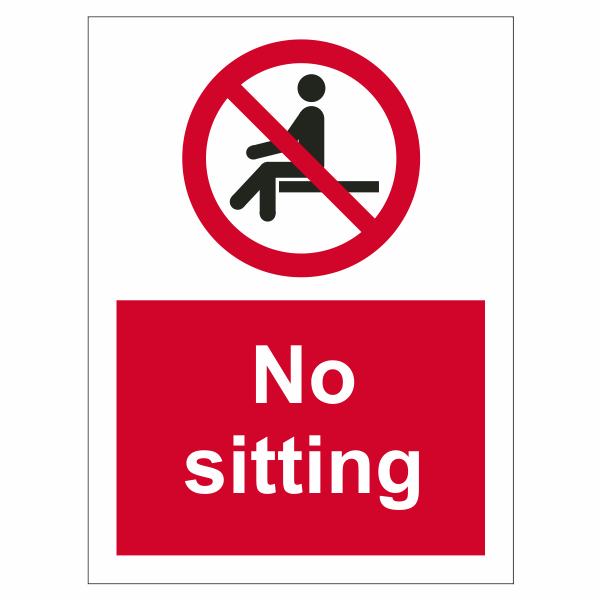 R0=2
Υποστηρικτικό υλικό για:Kucharski A et al. (2017) Disease dynamics: understanding the spread of diseases. Science in School 40: 52-56. www.scienceinschool.org/2017/issue40/diseasedynamics
Science in School | Τεύχος 40: Καλοκαίρι 2017  www.scienceinschool.org
?
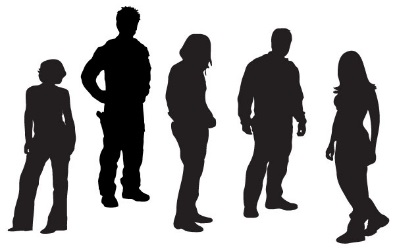 Αριθμός αναπαραγωγής (R0)
Ο R0 μετράει το πόσο γρήγορα μια επιδημία θα ξεφύγει…
R0 < 1

Οι περιπτώσεις μειώνονται σε
 κάθε βήμα
Υποστηρικτικό υλικό για:Kucharski A et al. (2017) Disease dynamics: understanding the spread of diseases. Science in School 40: 52-56. www.scienceinschool.org/2017/issue40/diseasedynamics
Science in School | Τεύχος 40: Καλοκαίρι 2017  www.scienceinschool.org
?
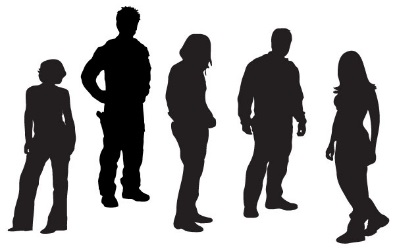 Αριθμός αναπαραγωγής (R0)
Ο R0 μετράει το πόσο γρήγορα μια επιδημία θα ξεφύγει…
R0 < 1

Οι περιπτώσεις μειώνονται 
σε κάθε βήμα
R0 > 1

Οι περιπτώσεις αυξάνονται 
σε κάθε βήμα
Υποστηρικτικό υλικό για:
	Kucharski A et al. (2017) Disease dynamics: understanding the spread of diseases. Science in School 40: 52-56. www.scienceinschool.org/2017/issue40/diseasedynamics